CONSIGNMENT ACCOUNTS
DR. RAJ ANKUSH SOSHTE
ASSOCIATE PROFESSOR ACCOUNTANCY
What is consignment ?
Distinction between consignment and sales
IMPORTANT TERMS
Consignor
Consignee
Account Sales
Proforma Invoice 
Ordinary Commission
Del-credere commission
Format consignment accounts
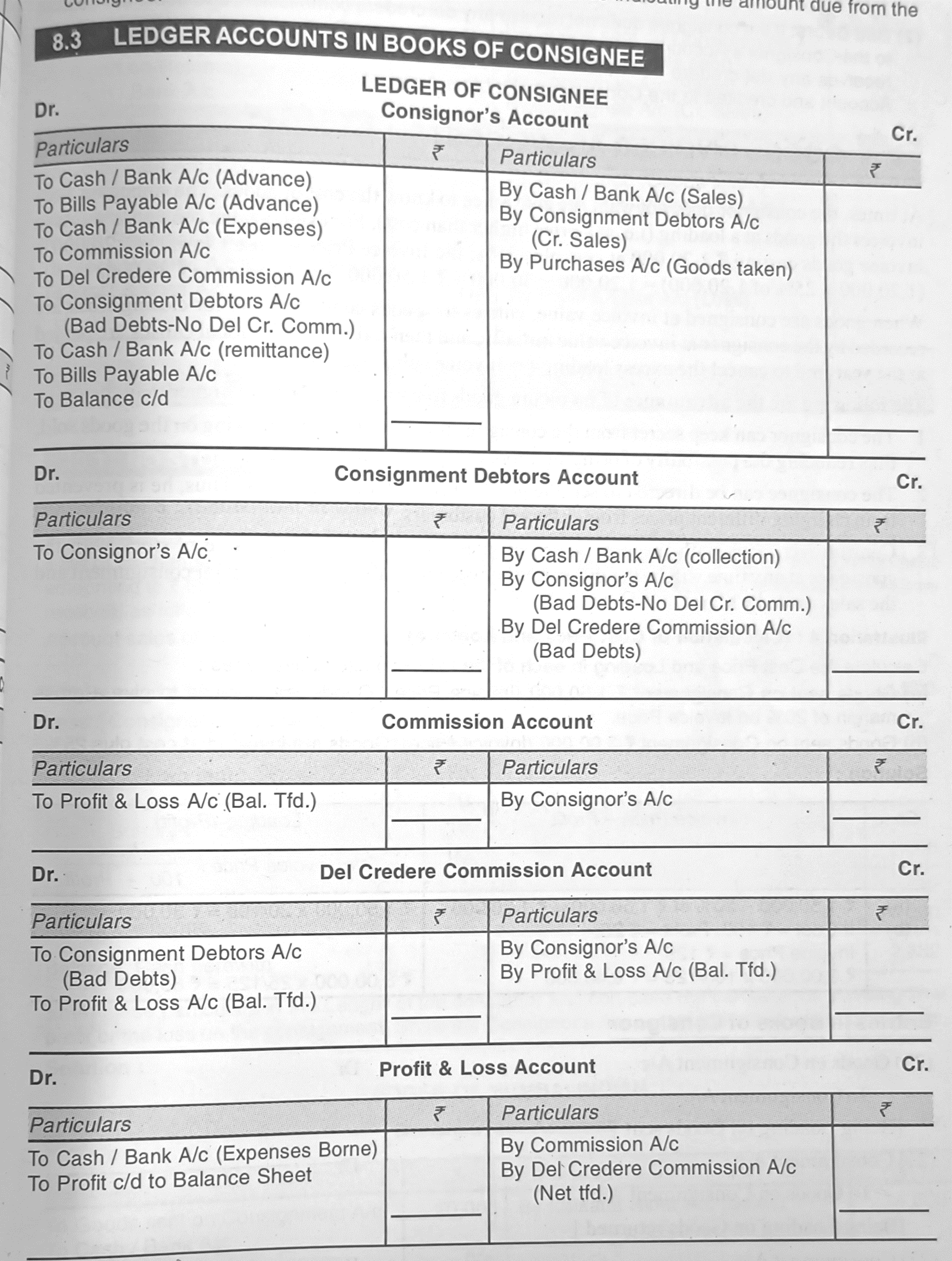 Format consignment accounts
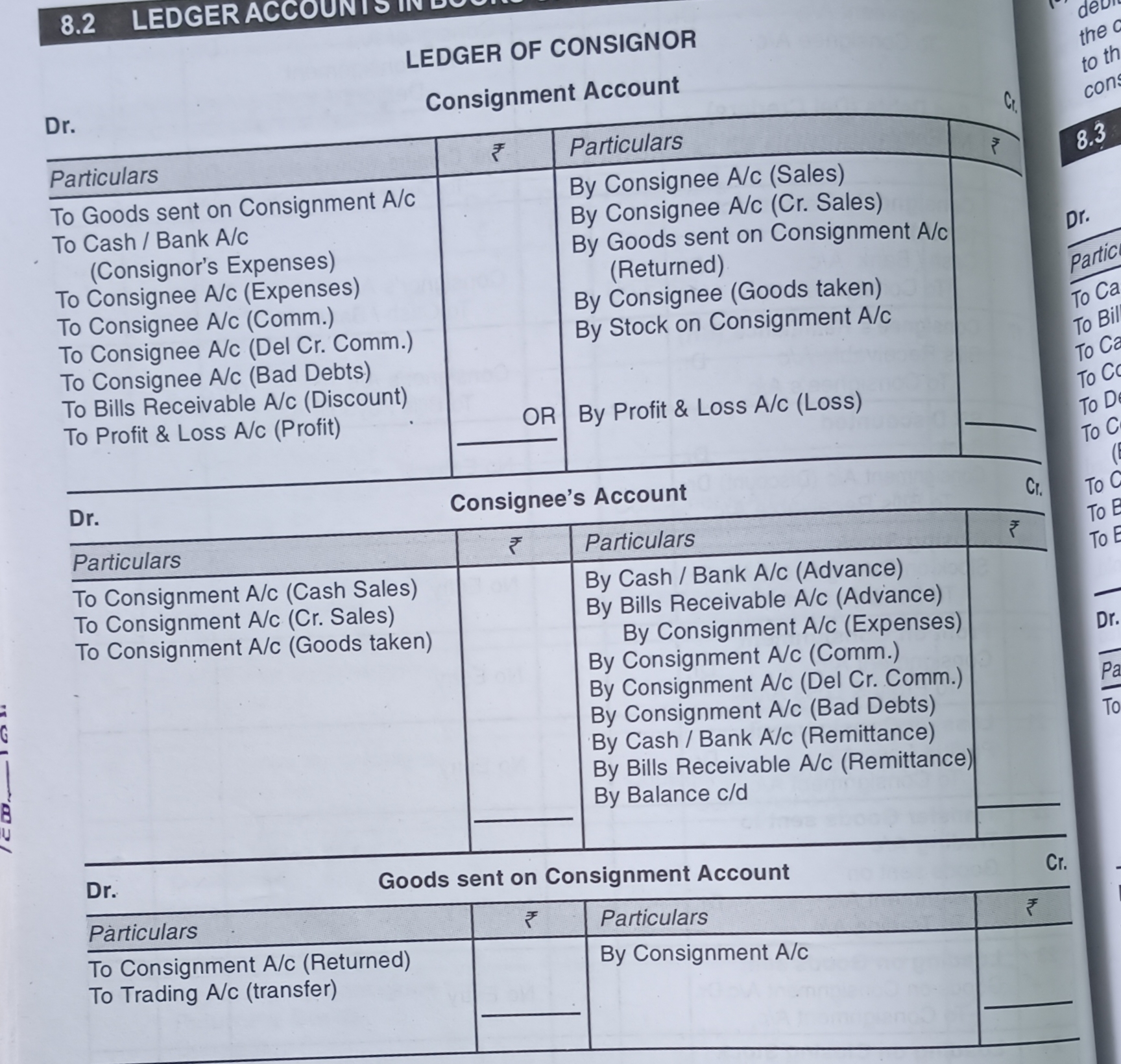 Practical problems
THANK YOU